COMPLETION OF THE ANNUAL FUNCTIONAL AREA SAFETY REPORT
Objectives
To summarise what needs to be submitted as part of your Functional Area Annual Safety Return by 27th March 2020.

To offer guidance on how to complete the Return documents.

To identify sources of information which will assist in completion of the documents.
What do I need to return by the 27th March?
Functional Area Annual Safety Report (Microsoft Word document) *
Functional Area Training Needs Analysis Spreadsheet (Microsoft Excel document)
Functional Area Risk Assessment Summary (Microsoft Excel document)
Department Risk Reconciliation Workbook for each Department within the Functional Area (Microsoft Excel document)
Functional Area Self-Assessment KPI spreadsheet (Microsoft Excel document)

*Sections B are completed via the Functional Area Self-Assessment KPI spreadsheet (document 5 above) and do not need to be duplicated in the Functional Area Annual Safety Report Microsoft Word document.

All Materials are linked in the ASR webpage.
FA ASR Review
In accordance to the SHWW Act the necessary standard for full legal compliance is 100% and a corresponding 0% non-compliance exposure.
The UCC FA ASR KPI H&S management criteria reflects the same.
A nett ASR performance score of 80%+ is the required UCC and safety management systems standard for excellence in H&S management. 
A pass standard is 70%.
FA ASR Review
Every department within a Functional Area must complete a proper Risk Assessment reconciliation report to assist the Head of Function to identify gaps and implement equal standard across the Functional Area.
In the past, insufficient number of risk assessments (RAs) are completed in certain schools/depts.  
The Head of Function needs to review the risk assessment report submitted considering the gaps identified.
Section A.1
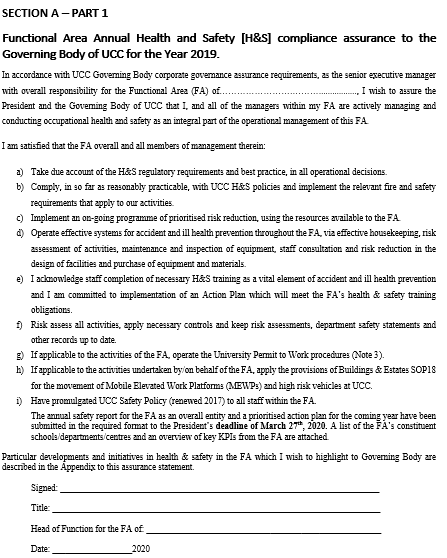 Head of Function Assurance.

To be signed by Head of Function (Deputy signature or p.p. signature not permitted).
FA Management Organisation Chart
Section A
Functional Area of…………………………………………A)FA Return: Top 5 Occ H&S or Fire safety risks within the FA are: (in risk order)
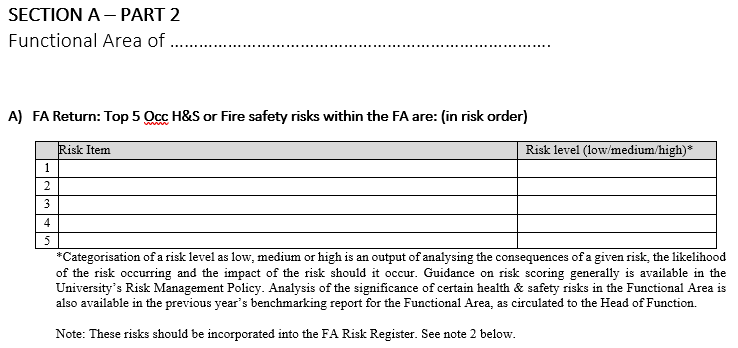 Sources of Information:
For the purposes of a FA’s Risk Register, health & safety risks should be assessed using the impact and likelihood scoring contained in the University’s Risk Management Policy and such risks should be incorporated into functional area overall risk registers as appropriate.
Section A
B)FA Return: Top 5 Occ H&S or Fire Safety Risks within the FA are: (in risk order)
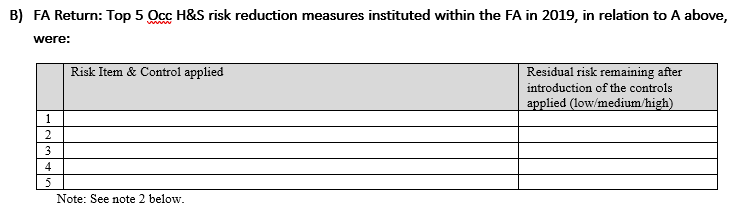 Source of Information:
Part B) – review previous year’s Functional Area feedback information (circulated Functional Area Benchmarking Feedback Report 2018)
Section A
C)FA Return: Top 5 Occ H&S risk reduction measures instituted within the FA in 2020, in relation to B above, were:
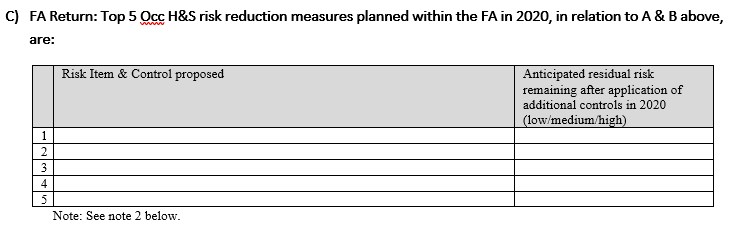 Source of Information:
Part C) – review Functional Area meeting notes re: Health & Safety
Section B
Section B is completed via the Functional Area Self-Assessment KPI spreadsheet and do not need to be duplicated in the Functional Area Annual Safety Report Microsoft Word document.
Section C
Functional Area (FA)/Departmental Safety Statements & Profile

List all the schools & departments within the area.

List all new work areas that have joined over the past year (2019)
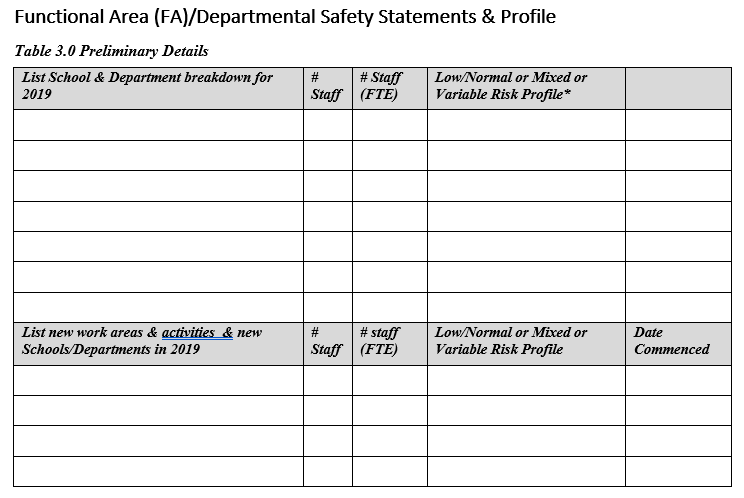 Section C
Detail the status of each school/department safety statement and risk assessments.
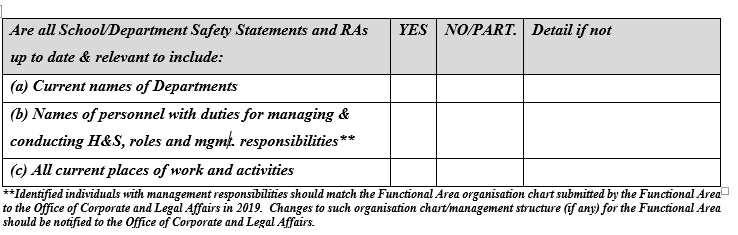 Section D
Functional Area (F.A.) Emergency Responders Overview
Table D1.0 Responder Coverage
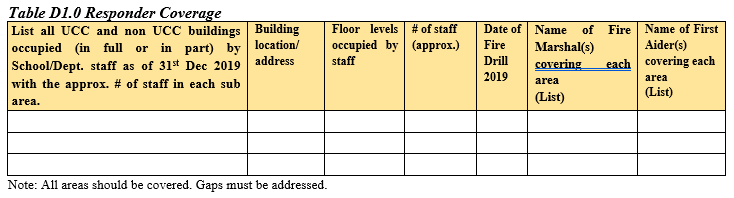 Table D1.1
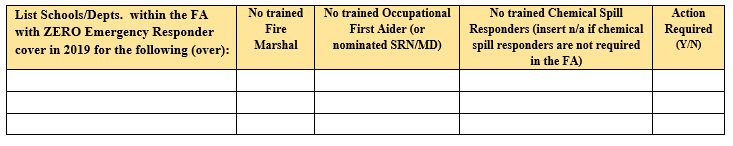 Section D
Table D1.2 Departmental Emergency Responders (Supporting FA Details)
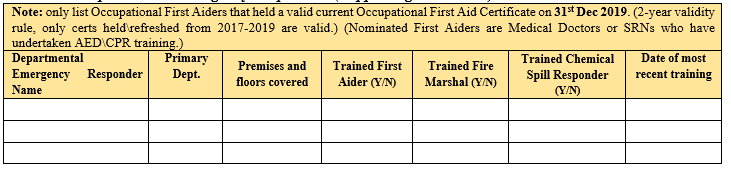 Table D1.3 Shared Emergency Responder Arrangements
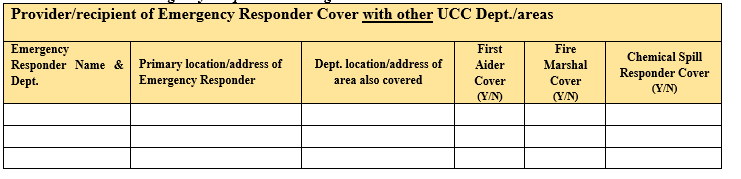 Section D
Table D1.4 Biological Risks/Agents Risk Assessment (First Aider)
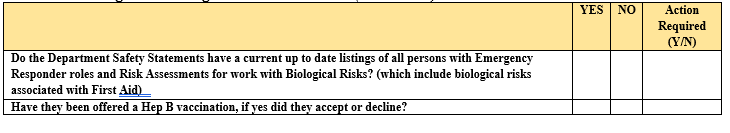 Section D
Table D1.5 Action Plan for Emergency Response
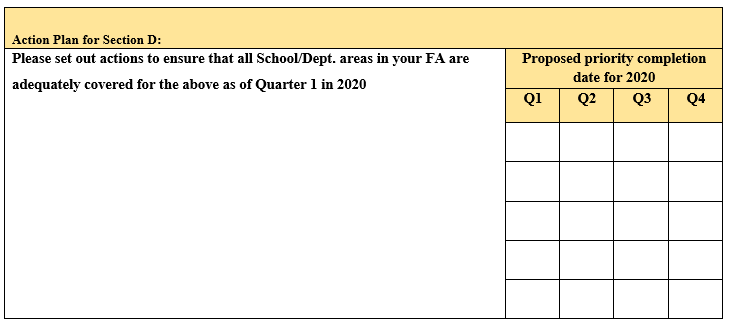 Section D
2. Functional Area (F.A.) Accident/Incidents/Dangerous Occurrences during 2019
Table D2.0
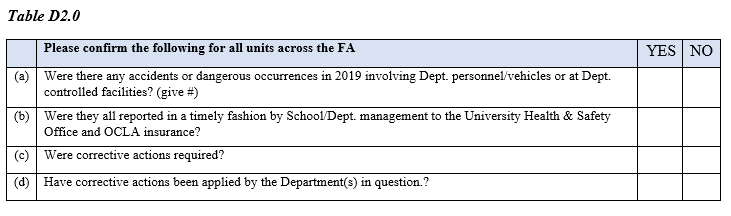 Table 8.1
Table D2.1
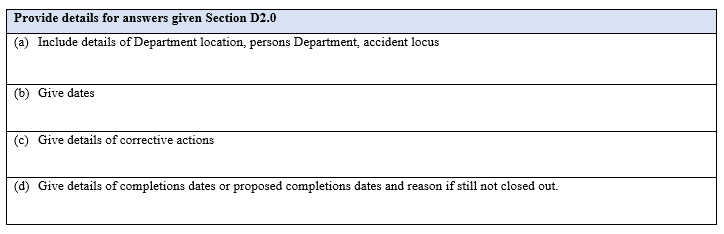 Section D
3. Key FA Metrics (2019 update)
Table D3.0 Staff Training 

Please note all of below to be supported by an updated FA Excel electronic Health & Safety Training Matrix file format which is as forwarded to each Head of Functional Area. – See TNA requirements below. Utilise the TNA to extract these metrics. (Note: All staff must receive training)
TNA Requirements
Section D
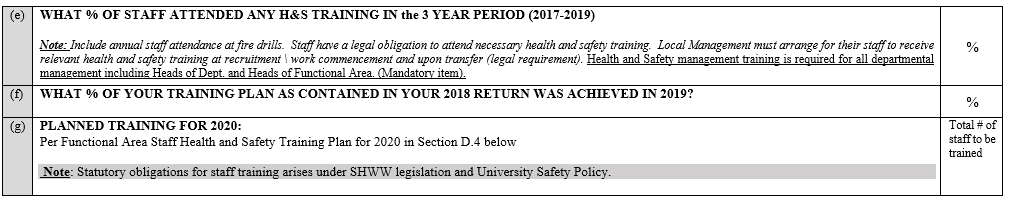 Identify new staff. 

Identify staff who have retired / departed/ transferred.
Section D
Table D3.1 Departmental Safety Management
Table D3.2 Risk Assessments*
Note: provide updated 2019 Risk Reconciliation summary and breakdown by units to support.
Section D
Table D3.4 FA Biological Research/Laser Safety
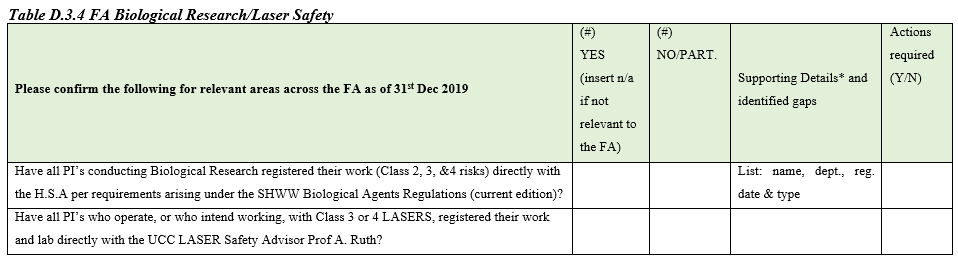 Table 9.5 FA Non completion
Table 9.6 FA Unresolved Risks
Section D
2019 Planned Completions
Detail the number of planned completions for 2020
2018 Training Needs Analysis
Reporting on training taken place from 2014 – 2019 (e.g. include VDU training which has taken place since January 2016)
2019 Training Needs Analysis
Please list all staff present in the Department/Unit regardless of training completed. 

If a staff member has not completed a course. Please leave the cell blank.

If they are not required to complete the course or are exempt please put N/A in the cell.

Please date the course DD/MM/YYYY

Staff ID numbers are an important inclusion to distinguish individuals with the same name across the University. (This processing of personal data is provided for in the UCC Staff Data Protection Notice)
Functional Area Risk Assessment Summary
A Functional Area level overview of the data in the Department Risk Reconciliation Workbooks from the Departments in the Functional Area.
Take the Department total from the final tab of each Department’s Workbook.